Luyện Tiếng Việt
1
Đọc
a. Âm – vần
ch     b    qu    m    ;    anh    ua    ông    et
đào    ngoại     chuông
b. Tiếng
thùy mị    màu trắng   hoa huệ
c. Từ
Đọc câu
Hoa giấy
(Trích)
	Mỏng như là giấy
	Mưa nắng nào phai,
	Tên nghe rất mỏng
	Nhưng mà dẻo dai.
(Nguyễn Lãm Thắng)
Câu 1: Viết tên loài hoa được nhắc đến trong bài thơ trên.
…………………………………………………………………
Hoa giấy
Câu 2: Tìm tiếng trong bài thơ có
Vần ăng: …………………………………
Vần eo: …………………………………..
nắng
dẻo
Câu 3: Nối ô chữ cho phù hợp
Cây cối
rơi trắng xóa
Tuyết
trong xanh
đâm chồi nảy lộc
Ông ngoại
dạy em chơi cờ
Bầu trời
1. Viết âm - vần:  nh, g, ng, gi, yêu, ung, ach, an
2. Viết các từ ngữ:  muôn loài, dòng kênh, xanh tươi, nhọn hoắt
3. Viết các câu:
	Mưa tạnh, những hạt mưa long lanh đọng trên các cuống lá. Bầu trời trong xanh.
Câu 1: Điền vào chỗ trống tr hay ch 

	cá......ê             		con  …âu           
	con ..... ó         		……ú  hề

Câu 2: Điền vào chỗ trống ng hay ngh 

	……e  nhạc         		……ủ  trưa	              
	……ã  ba			củ  …… ệ
tr
tr
ch
ch
ngh
ng
ngh
ng
Câu 3: Điền vần uôn hoặc uông vào chỗ chấm?
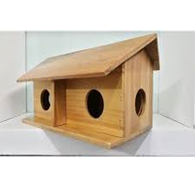 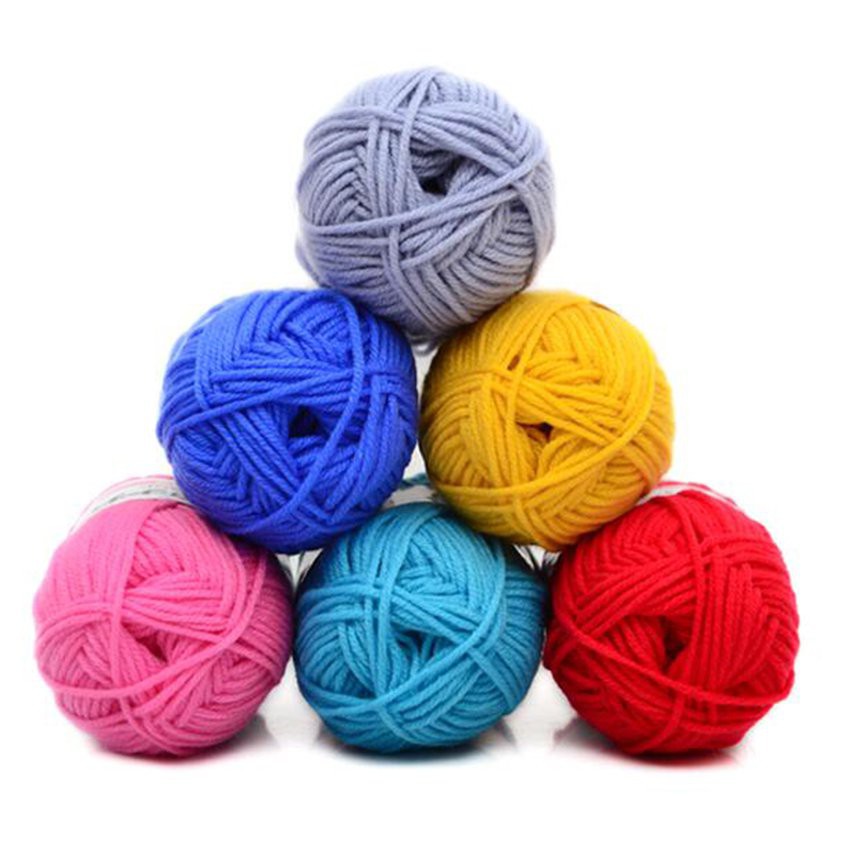 `
ch………  chim
c……  len
uông
uôn
.
Câu 3: Điền vần uôn hoặc uông vào chỗ chấm?
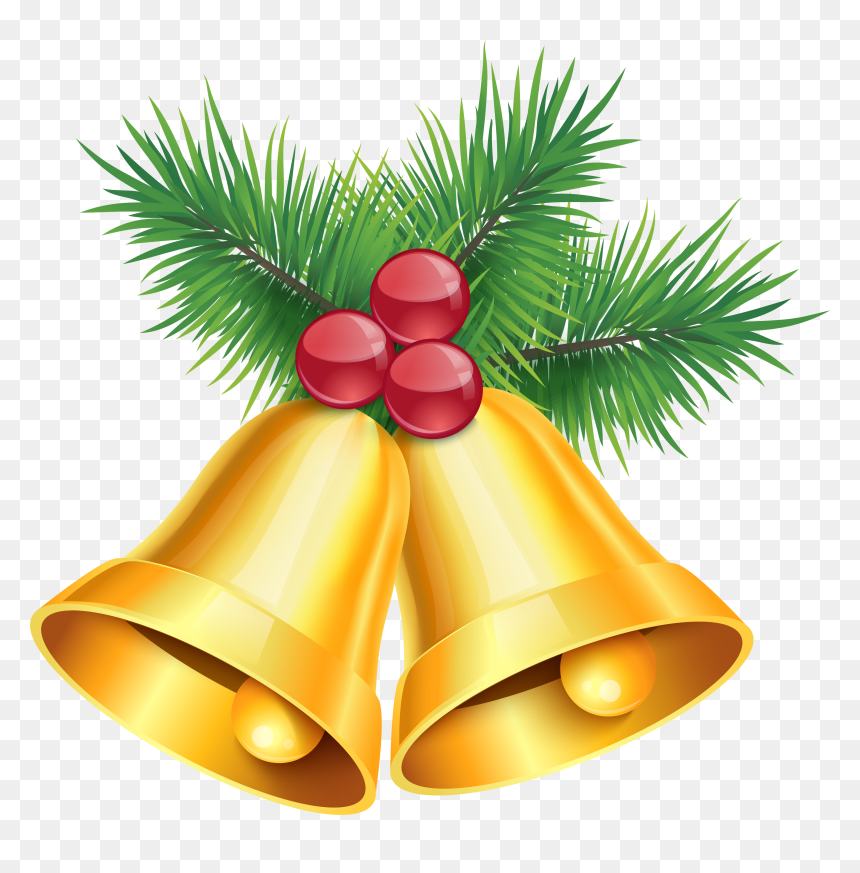 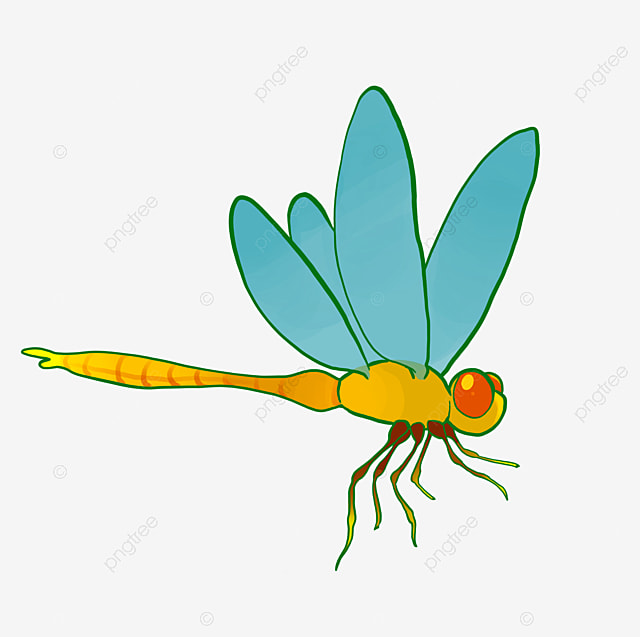 quả  ch………
uông
`
uôn
chuồn  ch……
Luyện Tiếng Việt
2
Đọc:
a/Âm, vần
m, ch, ngh, th, uôt, im, anh, ung
sóng,   chuối,   lớp
b/ Tiếng
ruộng đồng,   sân cỏ,  mùa xuân
c/ Từ
d/ Câu
Nhanh tay thì được
Chậm tay thì thua
Chân giậm giả vờ
Cướp cờ mà chạy.
Nhanh tay thì được
Chậm tay thì thua
Chân giậm giả vờ
Cướp cờ mà chạy.
Câu 1: Viết tên trò chơi được nhắc đến trong bài thơ trên 
 .... ....... .............................................................................................
Cướp cờ
Câu 2: Tìm tiếng trong bài thơ có
- Vần ươp: ………………………………
- Vần ay: ……………………………
cướp
tay, chạy
Câu 3:  Nối ô chữ cho phù hợp.
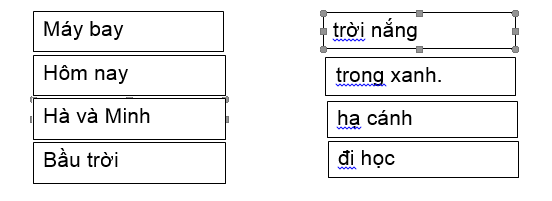 1. Viết âm - vần: n, kh, tr, gi, iên, uôt, ang, inh
2. Viết các từ ngữ: lá me, quả xoài, hòa bình, giúp đỡ
3. Viết các câu:
	Sau trận mưa rào, mọi vật đều sáng và tươi. Bầu trời xanh bóng như vừa được giội rửa.
Câu 1: Điền vào chỗ trống c hay k 

	nhà ……ửa            thước …….ẻ
	kì ……..ọ         	….ệ dép

Câu 2: Điền vào chỗ trống ch hay tr

	…ó xù 			bụi .........e
	cái …….ổi	  		bức .......anh
c
k
c
k
ch
tr
ch
tr
Câu 3: Điền vần ui hoặc uôi vào chỗ chấm?
́
́
ui
uôi
cái t........     	       buồng ch.........
niềm v.........       ngược x........
ui
uôi
Luyện Tiếng Việt
3
Đọc:
a/ Âm, vần
gh, ch, ngh, y, uyên, uôi, inh, iêc
súng,   gương,   chanh
b/ Tiếng
rau cải,   dòng sông,   đèn điện
c/ Từ
Có một hôm ếch cốm
Tinh nghịch nấp bờ ao
Mải rình bắt cào cào
Quên sách bên bờ cỏ.
d/ Câu
Đọc bài thơ sau:
		Có một hôm ếch cốm
		Tinh nghịch nấp bờ ao
		Mải rình bắt cào cào
		Quên sách bên bờ cỏ.
1. Ếch cốm để quên sách ở đâu?
...............................................................................
2. Vì sao ếch cốm để quên sách? 
……………………………………………………………………
3. a) Tìm tiếng trong bài thơ có: 
- Vần ôm: …………………………………
- Vần inh: …………………………………
bên bờ cỏ
Vì ếch cốm mải lo chơi rình bắt cào cào
hôm, cốm
tinh, rình
b. Sắp xếp những từ sau thành câu và viết lại câu: 
kêu, mấy, chú, ếch cốm, ộp ộp

 ………………………………………………………
Mấy chú ếch cốm kêu ộp ộp.
Câu 1: Nối ô chữ cho phù hợp
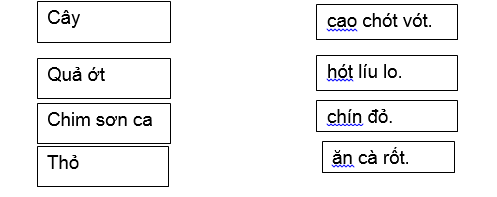 Câu 2: Điền vần ai hoặc ay vào chỗ chấm?
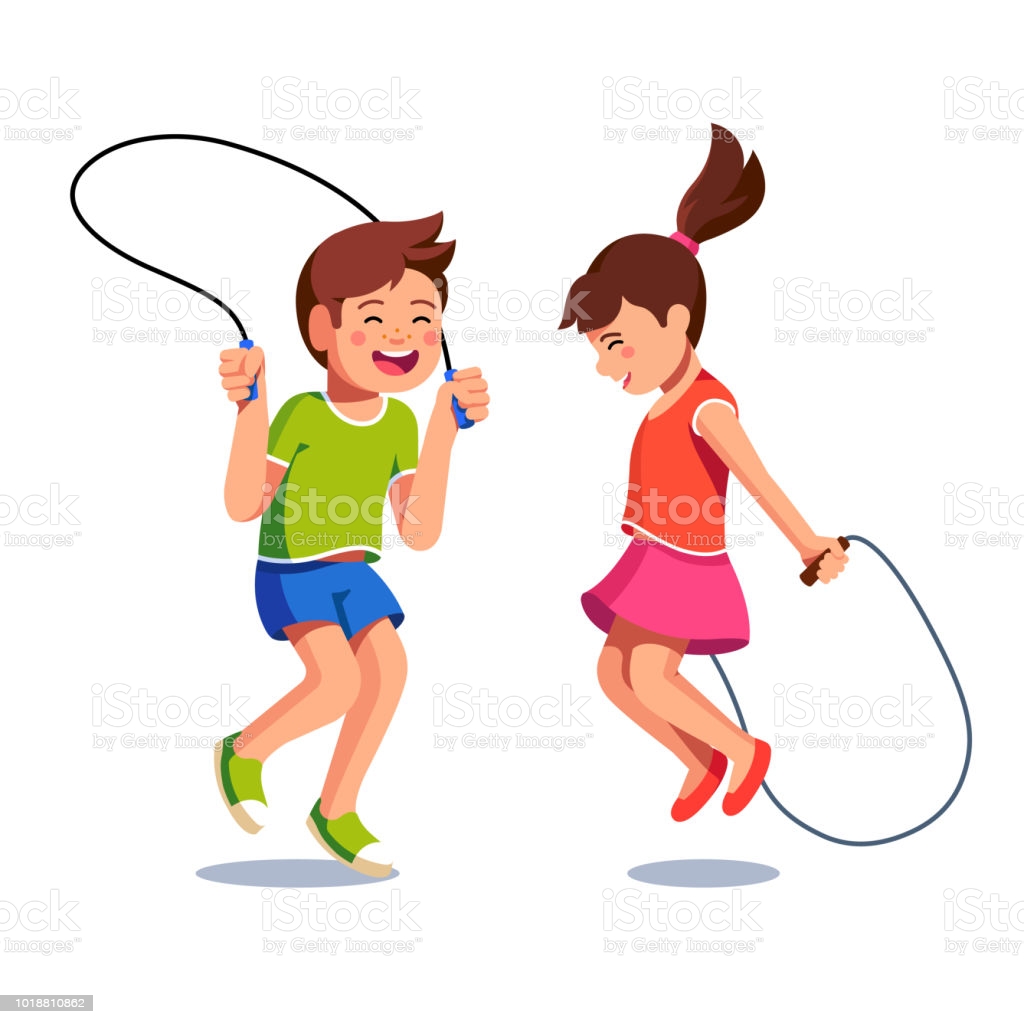 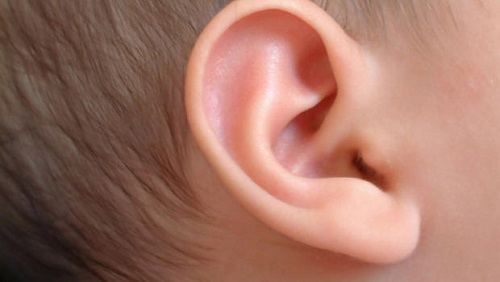 ai
ay
̉
cái t……
nh………. dây
Câu 2: Điền vần ai hoặc ay vào chỗ chấm?
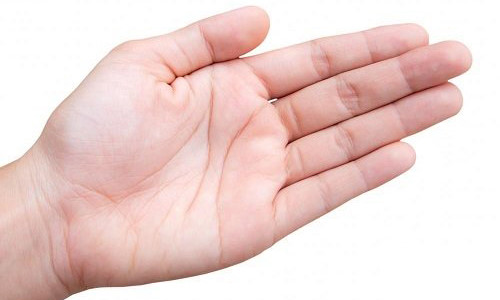 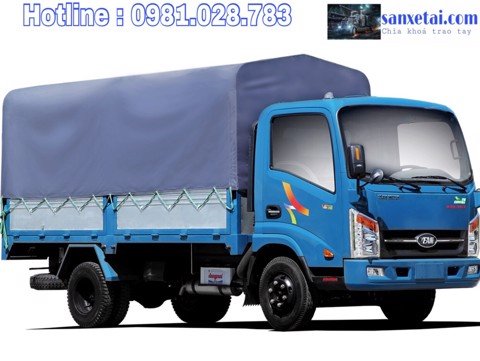 ̉
ai
ay
bàn t……
xe  t……
Câu 3: Chọn từ ngữ thích hợp điền vào chỗ trống 
(ươm cây, thanh gươm, đu quay)

 Bé chơi …………………… với các bạn.
 Chú Tư dạy bé …………………………..
ươm cây
đu quay
Viết âm - vần
ng, th, kh, gi, iêu, ươm, ong, ân
2. Viết các từ ngữ
gọng kính, con đường, yêu quý, nằm võng
3. Viết các câu
	     Con gì có cánh
Mà lại biết bơi
Ngày xuống ao chơi
Đêm về đẻ trứng?
Luyện Tiếng Việt
4
1. Đọc âm - vần
kh, th, gh, gi, uôn, âm, ươi, ươt
2. Đọc tiếng/từ ngữ
ghềnh,  thác,  rừng
hiếu thảo,    vâng lời,     siêng năng
3.Đọc câu/đoạn
Vàng như mặt trăng
Treo trên vòm lá
Da nhẵn mịn màng
Thị ơi, thơm quá!
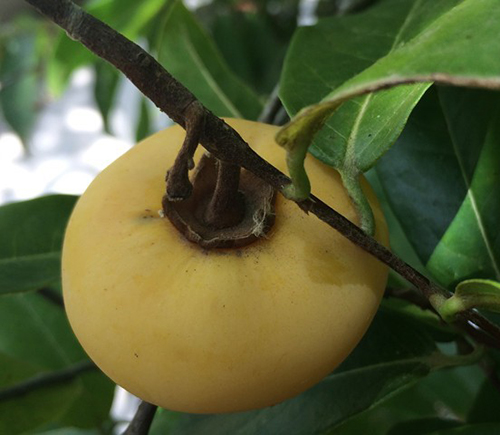 3. Đọc câu/đoạn:
    Đọc khổ thơ sau
Vàng như mặt trăng
Treo trên vòm lá
Da nhẵn mịn màng
Thị ơi, thơm quá!
Câu 1: Viết tên loại quả được nhắc đến trong khổ thơ trên. 
…………………………………………………………………
quả thị
Câu 2: Tìm trong khổ thơ trên tiếng có chứa:
Vàng, màng
Vần ang:. . . . . . . . . . . . . . .
trăng
Vần ăng: . . . . . . . . .
Câu 3: Nối ô chữ cho phù hợp.
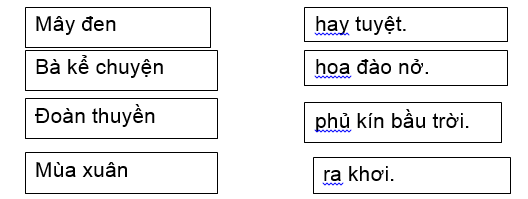 Viết âm - vần: m, k, nh, gi, oan, ach, inh, ăng
2. Viết các từ ngữ: bếp lửa, cháy đượm, năng khiếu, yên tĩnh
3. Viết các câu 
		Con gì mào đỏ	
             Lông mượt như tơ
             Sáng sớm tinh mơ
             Gọi người thức dậy
Câu 1: Điền vào chỗ trống g hay gh
 
	xẻ …ỗ		gồ …ề	             
	… ế đá		…à gô
gh
g
gh
g
Câu 2: Điền vần uôc hoặc uôt và dấu thanh thích hợp vào chỗ chấm?
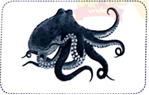 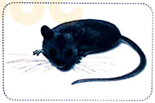 .
.
bạch t……..
con ch………
uôc
uôt
Câu 2: Điền vần uôc hoặc uôt và dấu thanh thích hợp vào chỗ chấm?
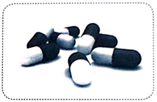 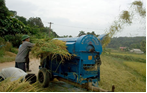 ́
uôt
́
uôc
viên th……
máy t…….. lúa
Câu 3: Sắp xếp từ ngữ thành câu và viết lại câu 
Nhà em, cây bưởi, sau vườn, có

…………………………………………………………
.
sau vườn
có
Nhà em
cây bưởi
Sau vườn nhà em, có cây bưởi.
Luyện Tiếng Việt
5
1.Đọc âm - vần:
h,   y,  ngh,  ph,  anh,  iêc, ung,  ênh
2. Đọc tiếng - từ ngữ:
tuyết,        sương,        lạnh
con đường,   cánh đồng,   nương rẫy
3.Đọc câu - đoạn
Con gì có cánh 	
Mà lại biết bơi
Ngày xuống ao chơi
Đêm về đẻ trứng ?
Đọc câu - đoạn
Con gì có cánh 	
Mà lại biết bơi
Ngày xuống ao chơi
Đêm về đẻ trứng ?

 Câu 1: Viết tên con vật được nhắc đến trong bài thơ trên. 
…………………………………………………………
Câu 2: Tìm tiếng trong bài thơ có:
 - Vần anh: …………………………………
 - Vần uông: ………………………………………
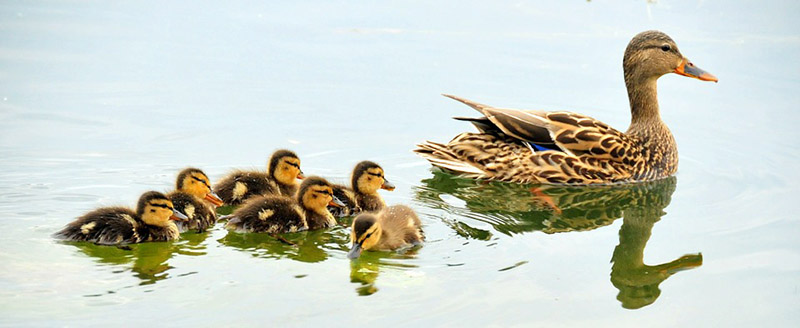 con vịt
cánh
xuống
Câu 3: 
 Hãy kể tên 2 con vật nuôi trong nhà mà em biết? …………………....................................................
 b) Sắp xếp những từ sau thành câu và viết lại câu:       bé Hà, vịt nâu, Nhà, có đàn    

………………………………………………………
Con chó, con mèo, con gà, con vịt,…
bé Hà
vịt nâu.
Nhà
có đàn
1. Viết vần: ch, tr, b, k, in, ung, yên, oe
2. Viết từ:
niềm vui, xem phim, nhuộm vải, vầng trăng
3. Viết câu:
Con gì bé tí
Chăm chỉ suốt ngày
Bay khắp vườn cây
Tìm hoa gây mật ?
Câu 1. Nối ô chữ cho phù hợp
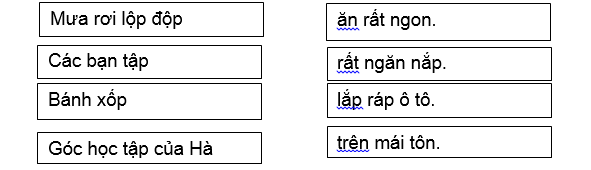 Câu 2: 
a) Điền vào chỗ trống chữ g hoặc gh:
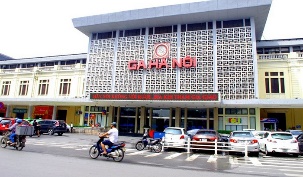 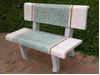 g
nhà …a
..….ế đá
gh
b) Điền vào chỗ chấm để tạo thành từ có tiếng chứa vần ep, êp, inh hay anh
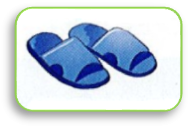 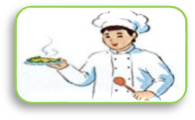 ́
êp
ep
́
đôi d.......
đầu b......
b) Điền vào chỗ chấm để tạo thành từ có tiếng chứa vần ep, êp, inh hay anh
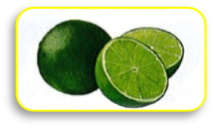 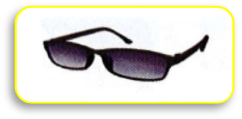 ……. râm
quả …………..
chanh
kính
Luyện Tiếng Việt
6
1.Đọc âm - vần:
r,   x,   t,  ph,   an,  iên,   ương,  uôi
2. Đọc tiếng/từ ngữ:
nhanh , chậm, ngoan
quả trứng,     công viên,     cánh buồm
3.Đọc câu, đoạn:
     Ngày cuối năm, bé cùng cả nhà gói bánh chưng. Bố thì dọn bàn ghế lấy chỗ trống ngồi gói bánh. Còn mẹ chuẩn bị nếp, thịt, đỗ, lá chuối xanh.
Ngày cuối năm, bé cùng cả nhà gói bánh chưng. Bố thì dọn bàn ghế lấy chỗ trống ngồi gói bánh. Còn mẹ chuẩn bị nếp, thịt, đỗ, lá chuối xanh.
Câu 4. Dựa vào nội dung bài đọc ở phần câu, đoạn, em hãy nối đúng các cụm từ có trong bài:
Câu 5: Hãy kể tên 2 loại bánh mà em biết?
…………………..............................................................................................................................
bánh ga tô, bánh kem, bánh ít, bánh tét, bánh rò, bánh ú, bánh bông lan,.....
1.Viết vần:
b, gh, th, qu, oi, ong, iêm, uôt
2. Viết từ:
thành phố, đu quay, trăng rằm, cánh diều
3. Viết câu:
Bay cao cao vút
Chim biến mất rồi
Chỉ còn tiếng hót
Làm xanh da trời.
Câu 1. Nối ô chữ cho phù hợp
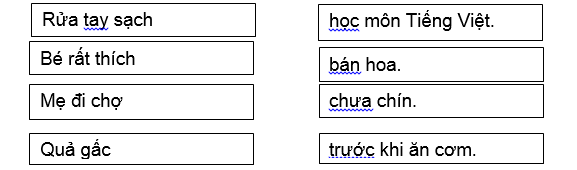 Câu 2:
a) Điền vào chỗ trống chữ g hoặc gh:
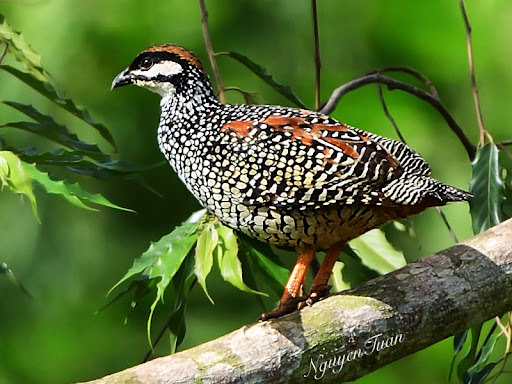 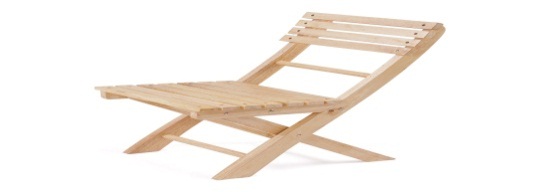 g
gh
….à gô
….ế gỗ
Câu 2:
b) Điền vào chỗ trống iu / ưu
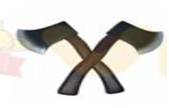 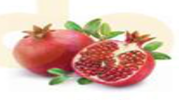 `
.
ưu
cái r.........
quả l..............
iu